I'm Happy To Be Your  President
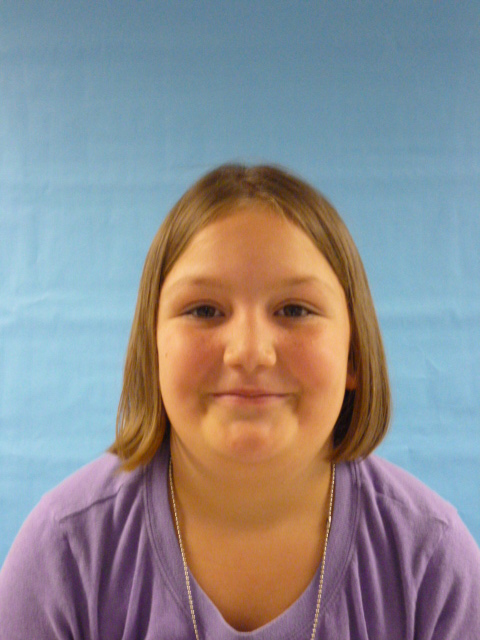 I love  the  USA
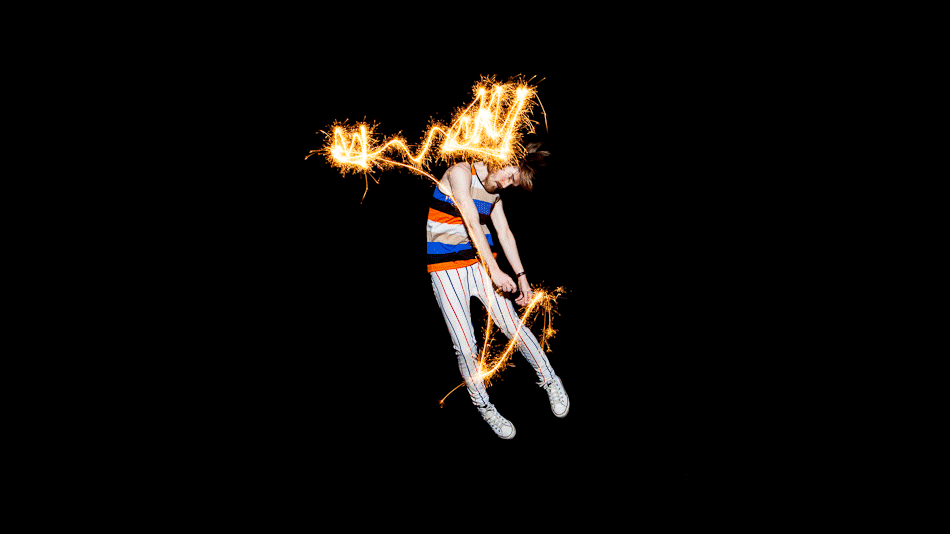 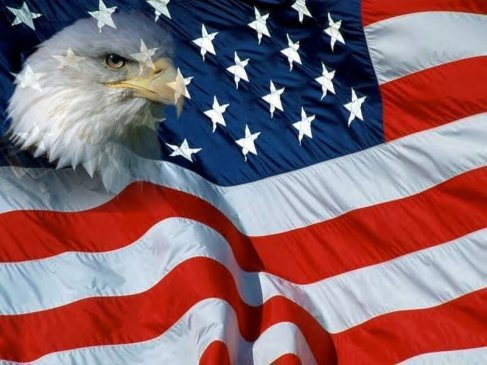 I am thankful to be the President because      I can give more days and more homework and on Sunday we can have more school and Saturday.
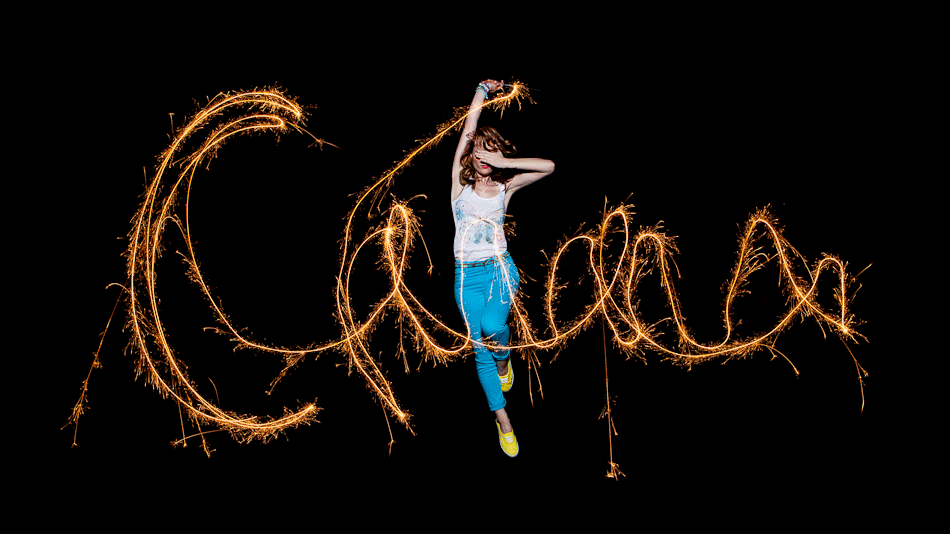 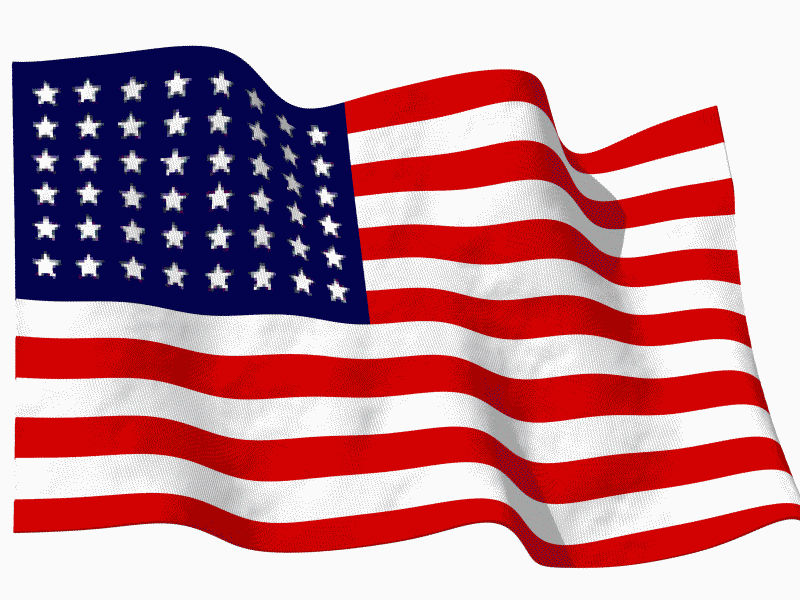 I can give out more candies to the kids and family too.
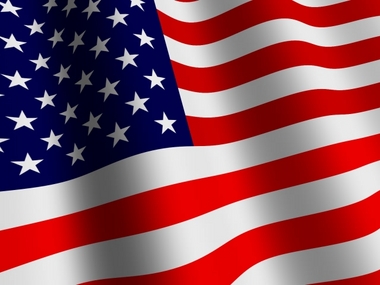 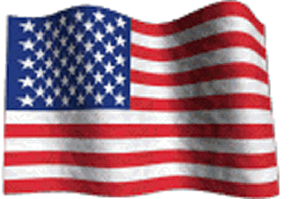 In school they can set anywhere they won’t to set at school.
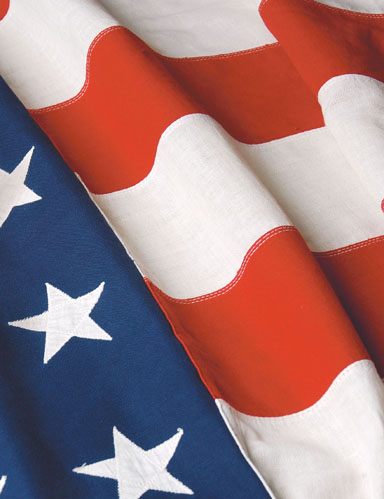 There were not be any recess and more math and more snacks.
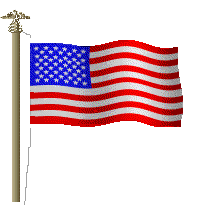